Figure 1 Structural magnetic resonance images (axial T2-weighted, z = 22 mm above the bicommissural plane) ...
Cereb Cortex, Volume 17, Issue 2, February 2007, Pages 363–369, https://doi.org/10.1093/cercor/bhj153
The content of this slide may be subject to copyright: please see the slide notes for details.
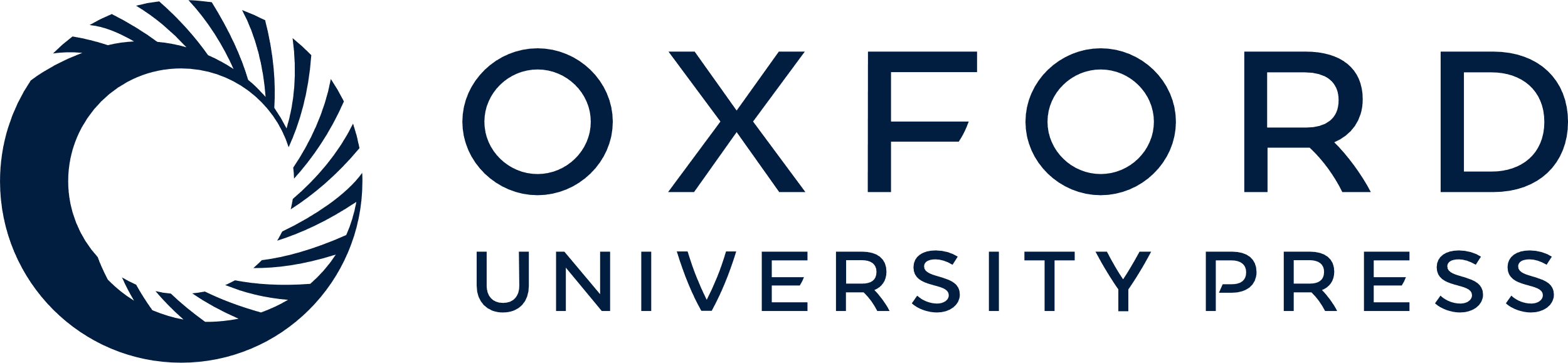 [Speaker Notes: Figure 1 Structural magnetic resonance images (axial T2-weighted, z = 22 mm above the bicommissural plane) (A) for patients with mild (TSA, female, left panel; and RUL, female, middle panel; light arrows point to the gliosis in the WM) and more severe (SMA, male, right panel) PVL and (B) for representative controls DHE (healthy term-born adolescent, male, left panel) and KRO (adolescent who was born premature, male, right panel) without signs of brain abnormalities. TSA, RUL, SMA, DHE, and KRO are codes for patients' names.


Unless provided in the caption above, the following copyright applies to the content of this slide: © The Author 2006. Published by Oxford University Press. All rights reserved. For permissions, please e-mail: journals.permissions@oxfordjournals.org]